Tent Sale
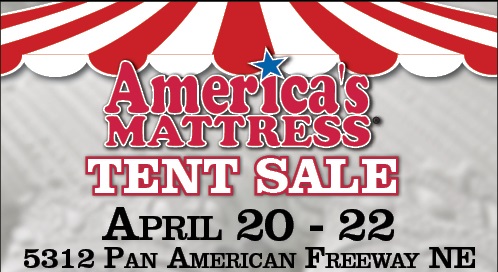 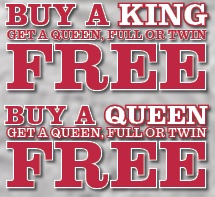 Beautyrest™ Plush
Factory Select Mattress
with Triton® Lite-Foundation
FEATURES:
11.5” Mattress Profile
815 Density Pocketed Coil® Technology
SurfaceCool™ Fiber 
AirCool® Foam
GelTouch® Foam 
Factory Select Cover ** 
    May be a different pattern &/or fabric